IL RACCONTO FANTASTICO
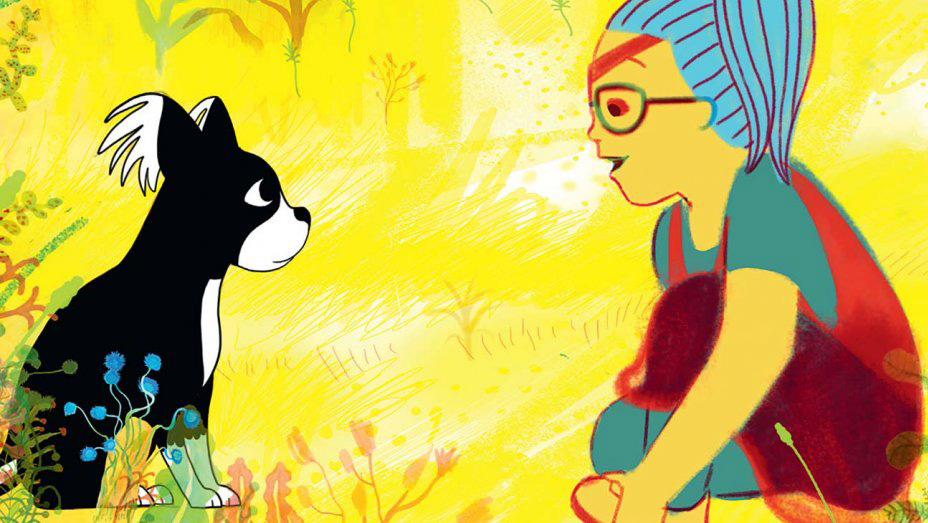 [Speaker Notes: IL RACCONTO FANTASTICO]
STRUTTURA  PERSONAGGI  LUOGO E TEMPO DEL RACCONTO FANTASTICO
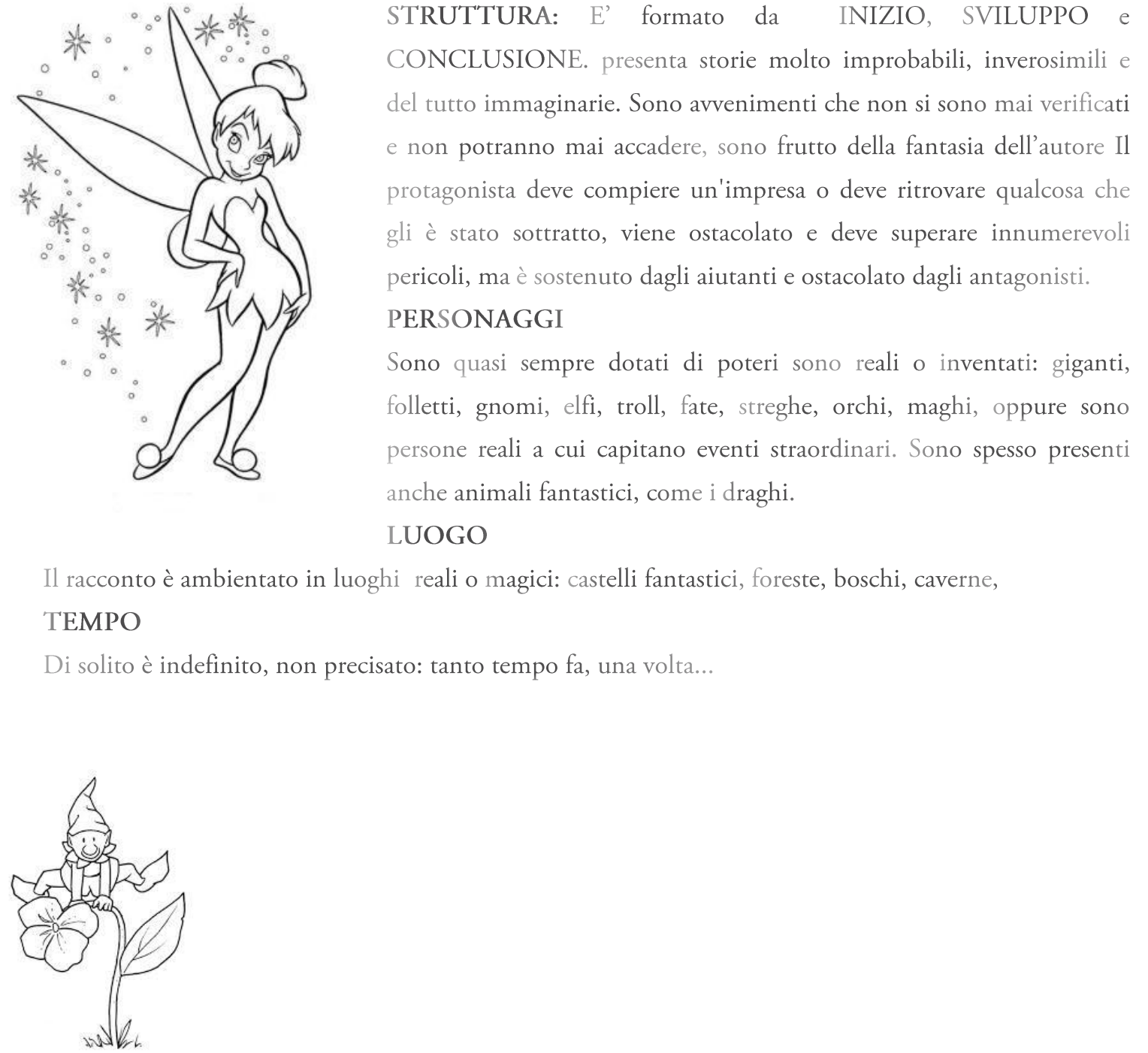 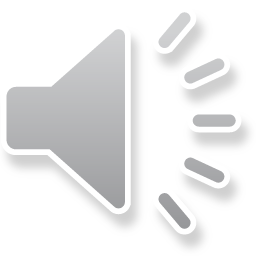 [Speaker Notes: STRUTTURA  PERSONAGGI  LUOGO E TEMPO DEL RACCONTO FANTASTICO]
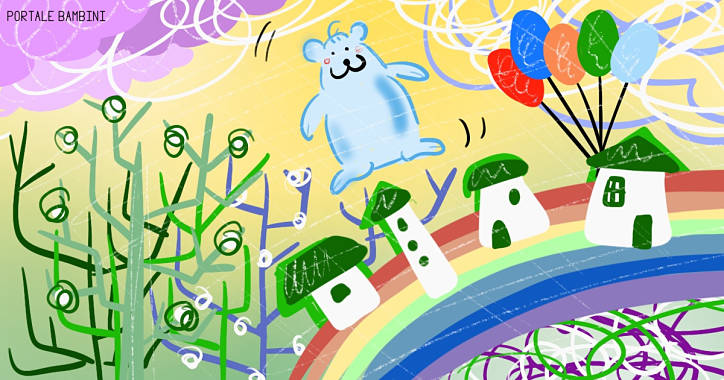 Il racconto fantastico è un genere letterario che si distingue dagli altri perché i fatti, i personaggi e i luoghi di cui si parla non esistono nella realtà. Esistono varie tipologie di racconto fantastico, ciascuna con le sue caratteristiche:

Il mito 
La leggenda
La fiaba
La favola
TESTO FANTASTICO 
Ecco uno schema da seguire ogni volta che vorrai inventare una storia fantastica.
TITOLO 
Nel titolo devi lasciare chiaramente intendere ciò di cui vuoi parlare.
INTRODUZIONE 
Quando inizia la storia? Chi è il protagonista Dove si trova? Perché si trova in quel luogo? Chi è con lui? Che cosa accade?
SVOLGIMENTO
Che cosa è accaduto ad un certo punto? Che cosa fa il protagonista? Che cosa è accaduto dopo?
CONCLUSIONE
 Che cosa è avvenuto alla fine? Come si conclude la vicenda? Per collegare le frasi del racconto usa le parole-gancio (connettivi): poiché, mentre, infine, poi, allora, improvvisamente, subito dopo, prima, dopo, più tardi, durante, intanto …..
Disegna la tua città fantastica
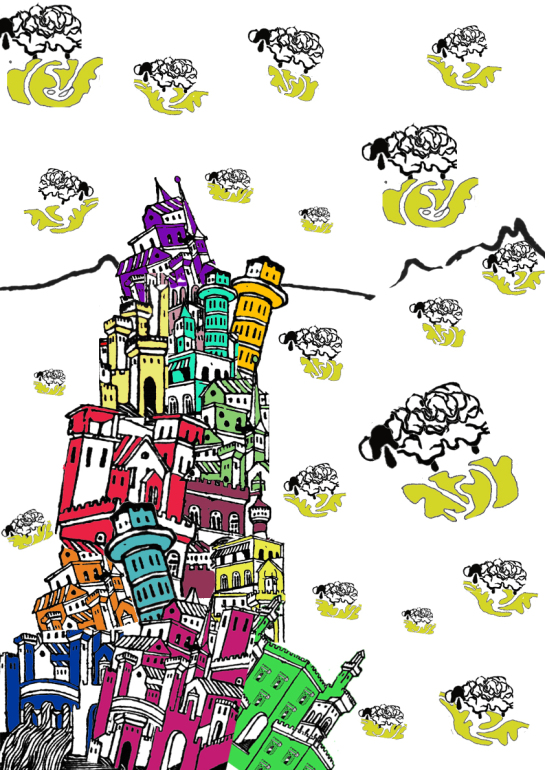 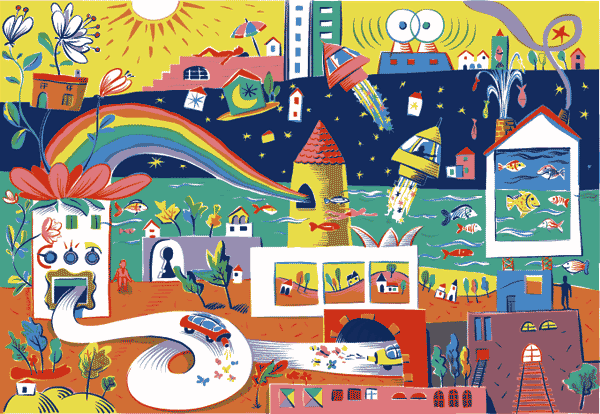 [Speaker Notes: Disegna la tua città fantastica]